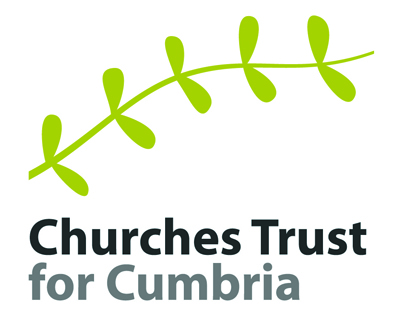 Historic Religious Buildings Alliance
Developing Sustainable Churches
September 2012
Members Day
Nigel Robson – Director
www.ctfc.org.uk
[Speaker Notes: Info on CTfC]
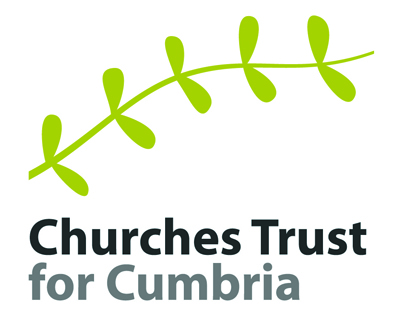 Context of Cumbria
Cumbria
635 Places of Worship
Almost 40% (250) are listed
Of these, 229 are C of E

361 - C of E
112 -  Methodist
50 - RC

Pop: 0.5m ( 1:787)
Visitors: 15.3m pa
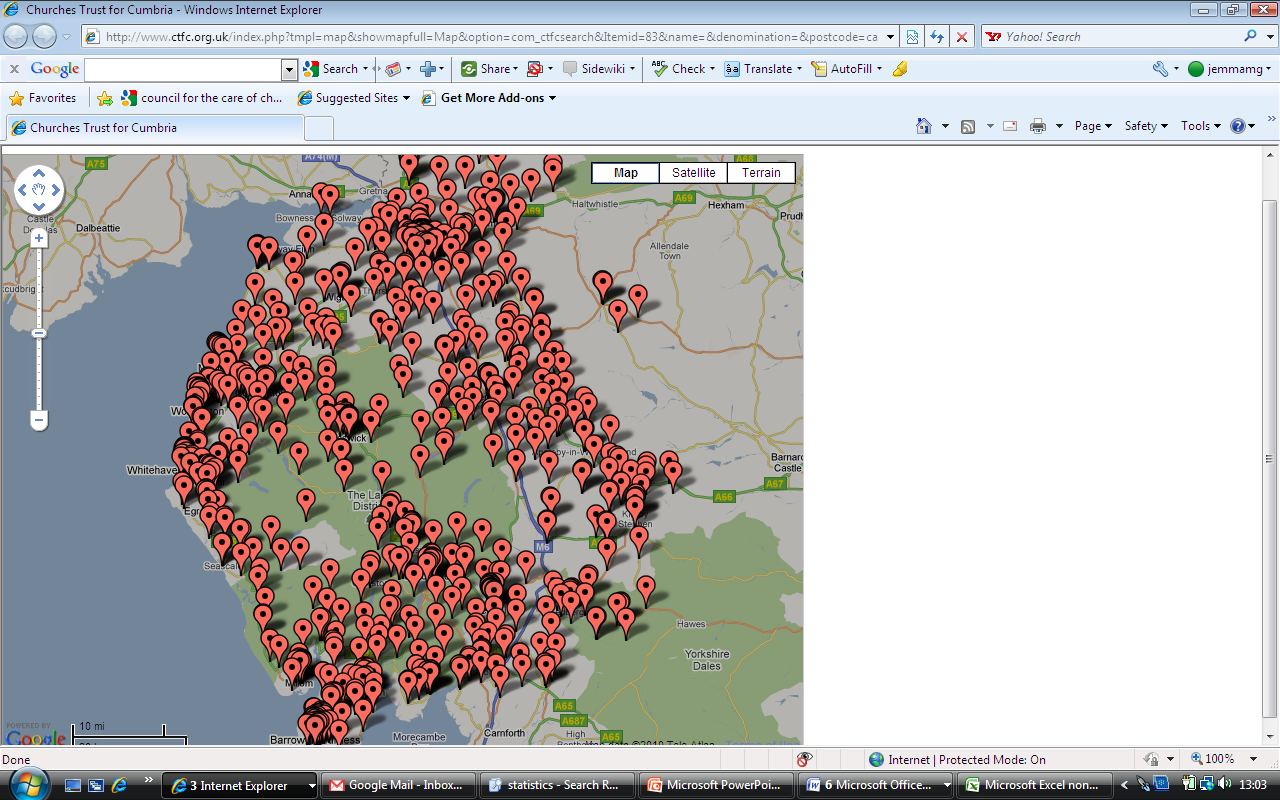 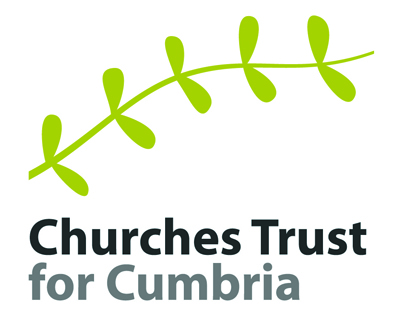 Context of Cumbria
No of Churches to maintain
 Economic Deprivation
 Historical distribution
 Impact on agriculture/boom towns 
 Christian history
 Borders / Northern Saints / Vikings /Wesley
[Speaker Notes: Info on CTfC]
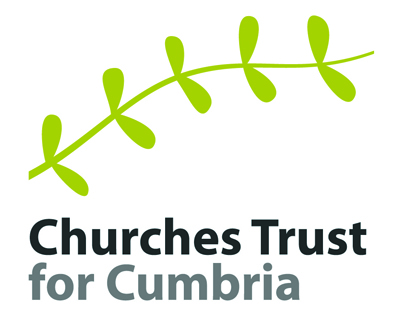 Philosophy/Approach
Churches must be sustainable!

Resource and catalyst

 Website – data/information/case studies
 Engage directly with Church Bodies
 Training – focussed, responsive, publicised
 Projects – making a real difference
 Strategic Building Review
[Speaker Notes: Info on CTfC]
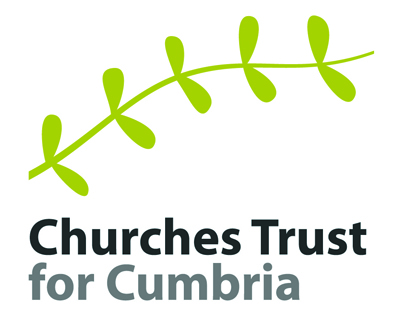 Website - Looking after churches
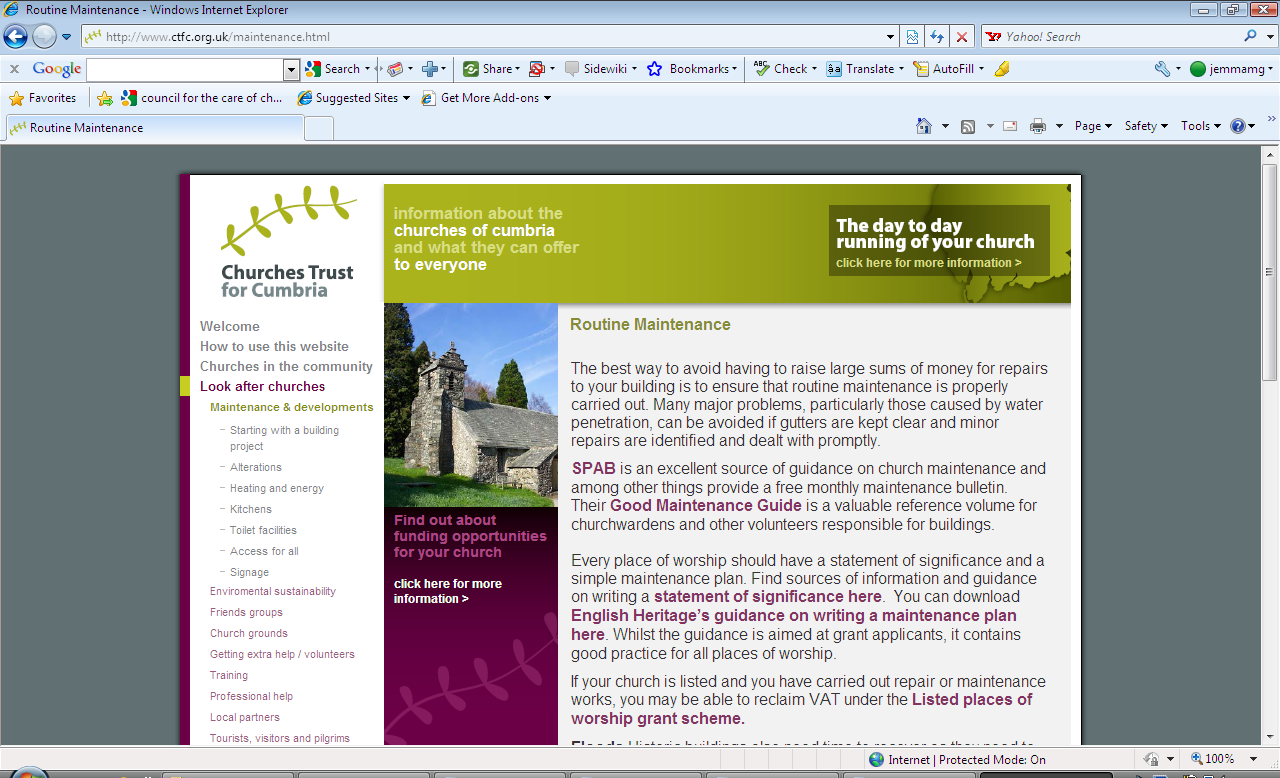 [Speaker Notes: Info on CTfC]
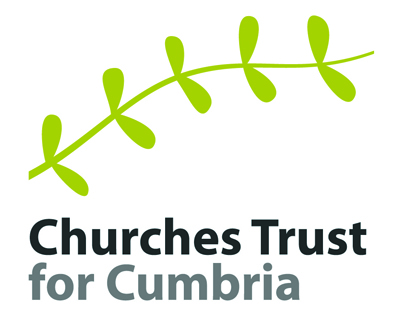 Direct Engagement with Churches
Direct Engagement with Churches 
         - Clergy Training Days
         - Deanery Synods
         - Methodist Superintendents Training Retreat
         - County Methodist Deanery Day
         - Bishop, Archdeacons
         - Methodist Property Rep/District Chair
         - Churchwardens
         - Baptists, URC 
         - Churches Together – Declaration of Intent
DAC 
Newsletter
Trust, relationships, purpose, constituency!
[Speaker Notes: Info on CTfC]
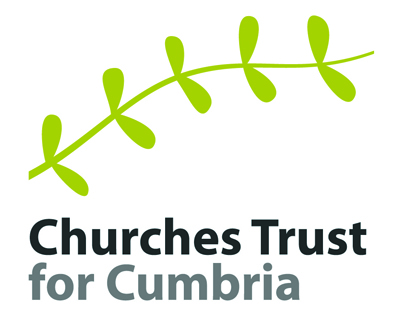 Training
Topics – Maintenance, Social Housing, Funding,        Renewable Energy, Traditional Materials, Skills
 Tailored to Feedback/Requests
 Themed 
 Initiative  -  Security in Cities
			   -  Faith Trails
		         -  Visitor Welcome/Christian Message
 Inspirational Venues
 Nos 40/50 – >180
[Speaker Notes: St Mary’s, Grade I & scheduled monument.  C12th Cistercian Monastery.  Only part of nave remains – still a vast building.  Much buried remains.  Fire  2006.]
Projects
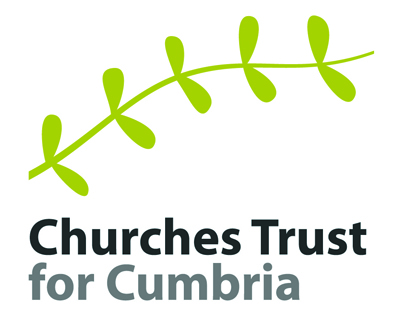 Rigorous selection – Need/Iconic/Sustainable
		- Holme Cultram Abbey
		- Methodist Central Hall, Carlisle

Church Architects Group

Churchwarden’s Forum

Faith Trails etc
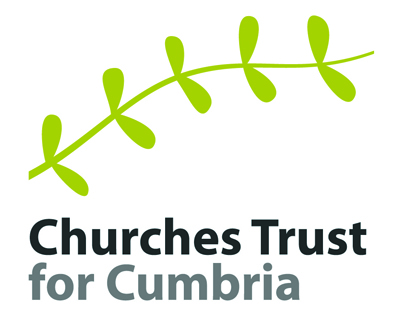 Holme Cultram Abbey
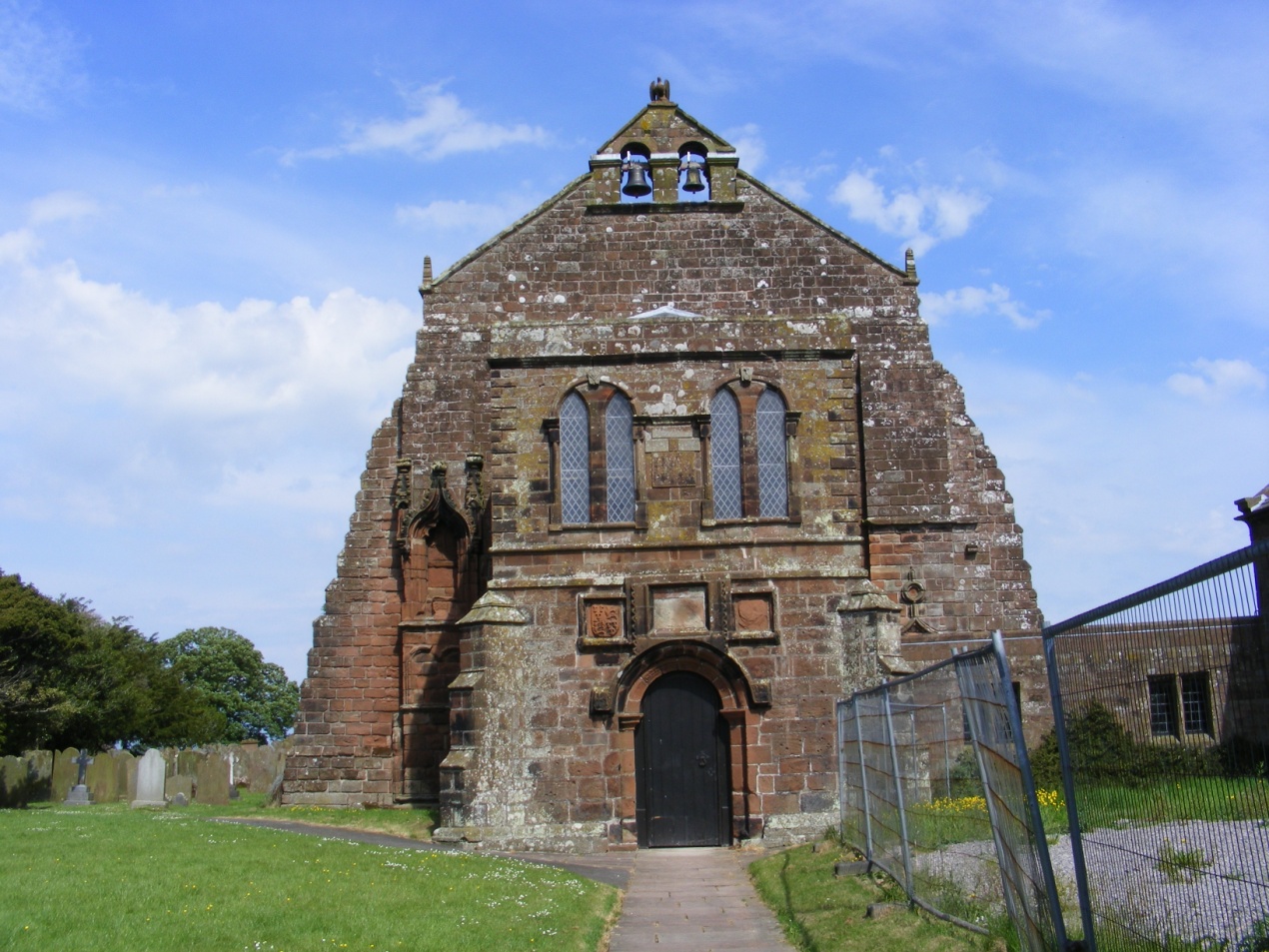 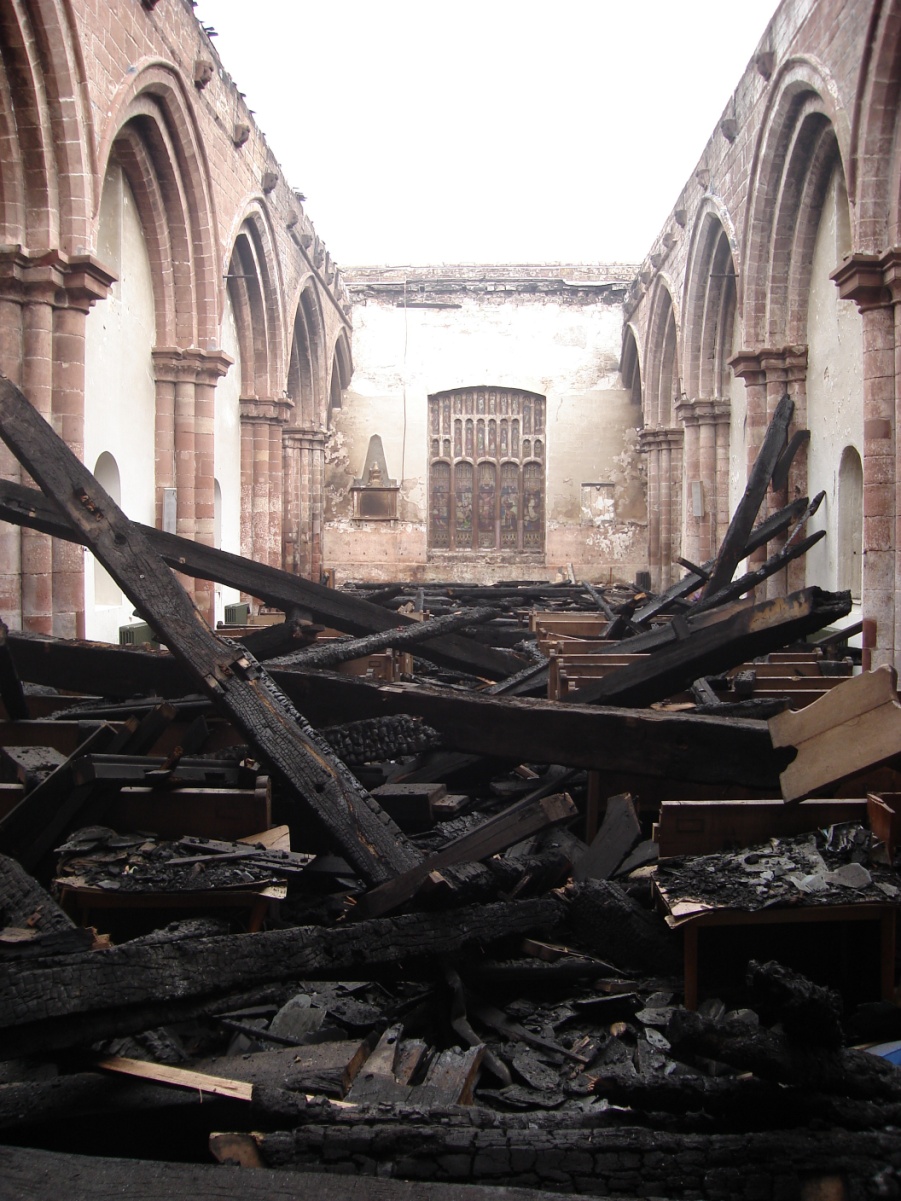 [Speaker Notes: Info on CTfC]
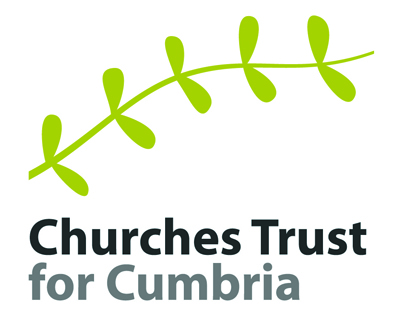 Holme Cultram Abbey
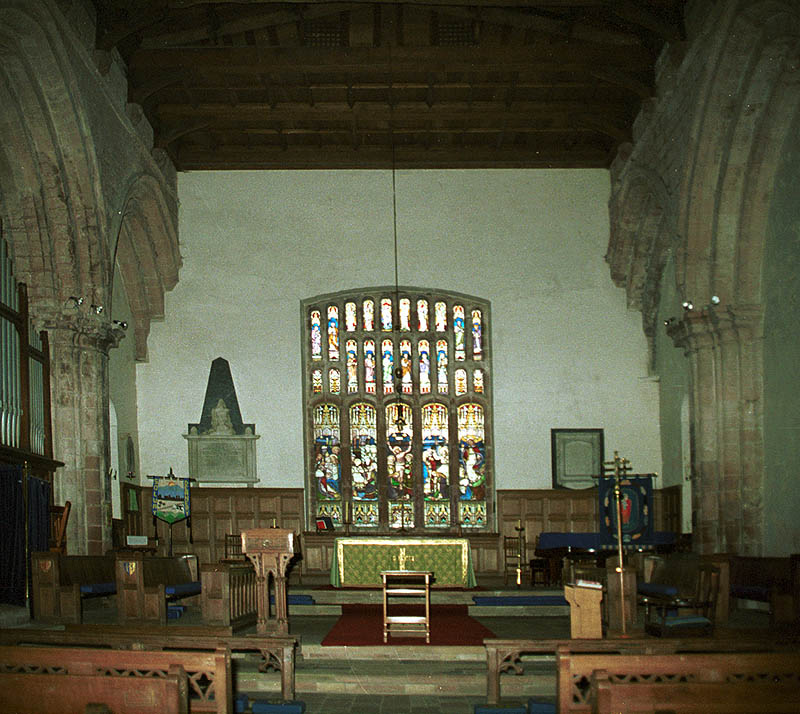 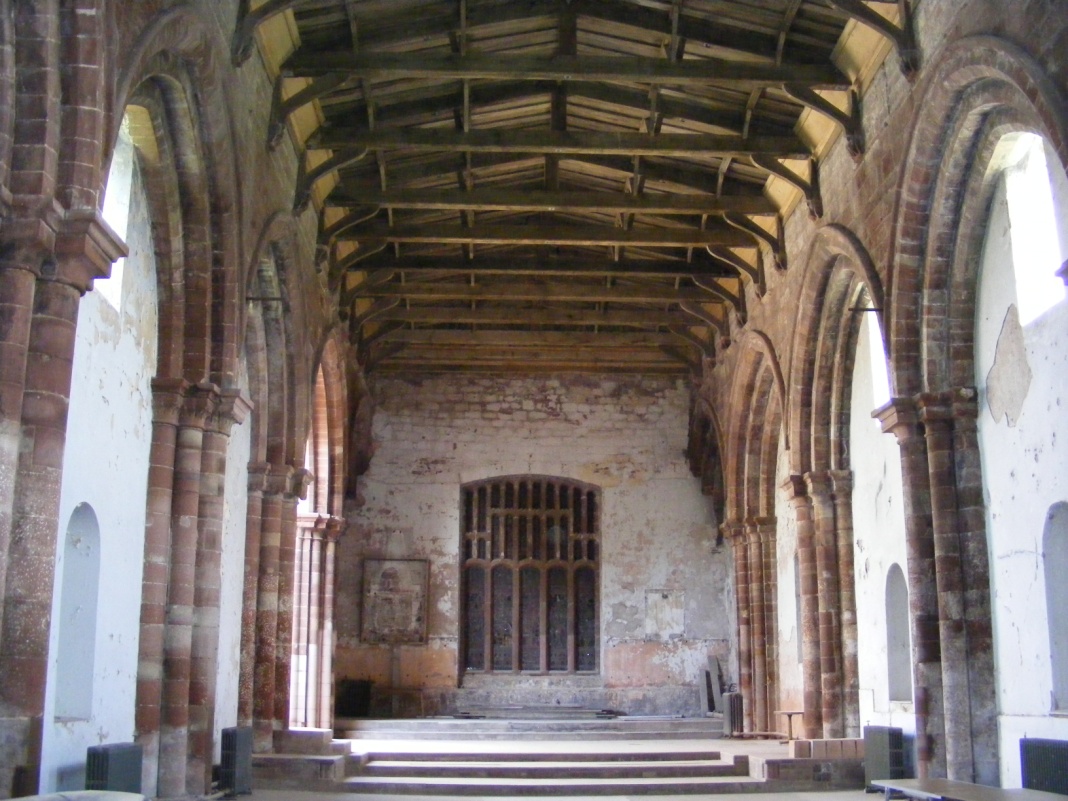 [Speaker Notes: St Mary’s, Grade I & scheduled monument.  C12th Cistercian Monastery.  Only part of nave remains – still a vast building.  Much buried remains.  Fire  2006.]
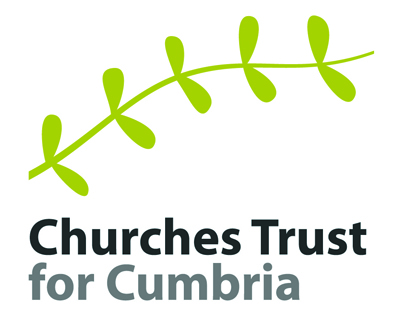 Holme Cultram Abbey
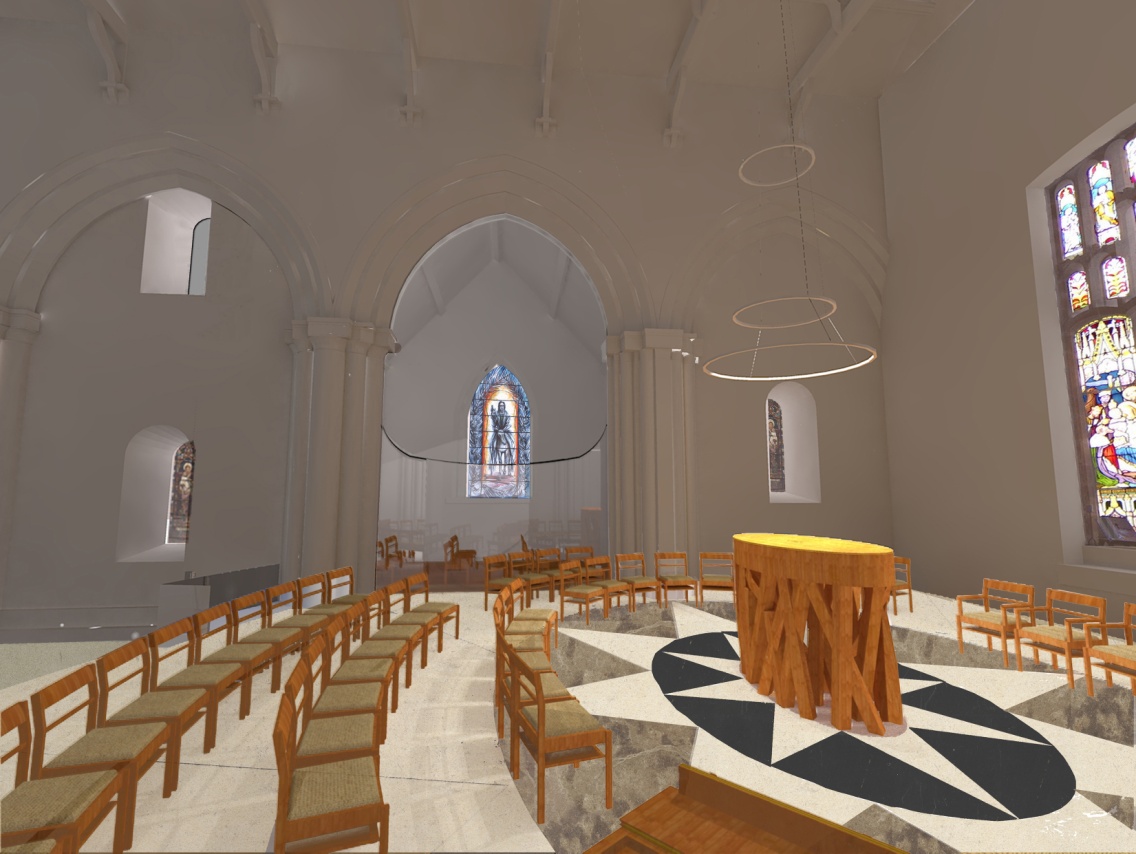 Methodist Central Hall, Carlisle
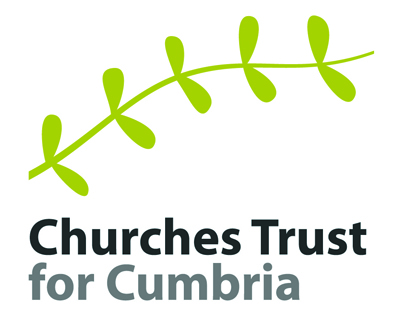 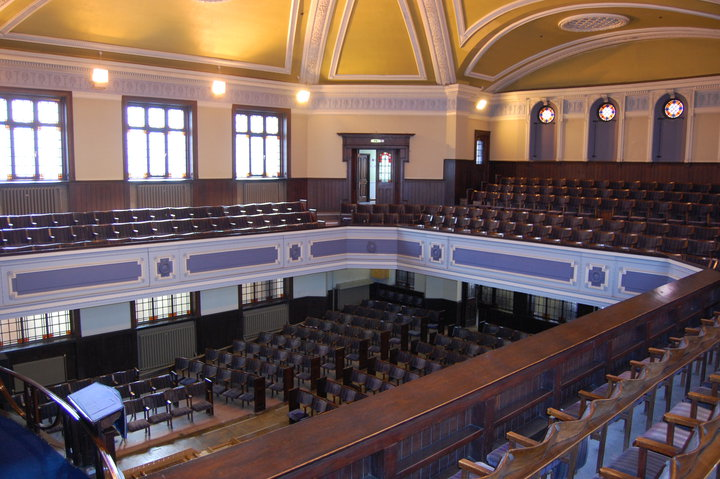 [Speaker Notes: St Mary’s, Grade I & scheduled monument.  C12th Cistercian Monastery.  Only part of nave remains – still a vast building.  Much buried remains.  Fire  2006.]
Methodist Central Hall, Carlisle
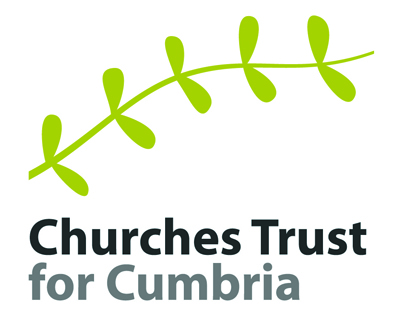 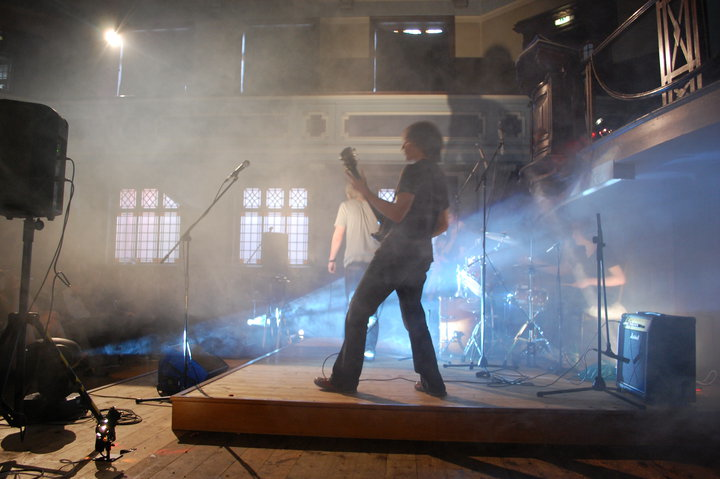 Church Buildings Strategic Review
Aim - Identify opportunities for a viable and
sustainable future for churches

Outcomes
- Individual Church action plans
- Aid future Deanery/Circuit strategic planning
- Aid future CTfC work programme
Church Buildings Strategic Review
Guiding Principles for Churches

 Core function – worship of God but serving today’s needs
 Resource for the wider community
 Open and accessible to all
 Work with ecumenical partners 
 Care for the environment
Process - Themed ‘homework’’
-   Steering Group
Initial Meeting – Church Reps 
Questionnaire probing:
-  Finances, Attendance, People Resources,                             Leadership, QI Report analysis, Building info
-  Mission Action Plan
-  Useage - plus complementary uses
-  Promotion & Accessibility 
Energy Efficiency
Maintenance/QI
Self Assessment
Consultation within PCC, Congreg, Circuit and Community – approx 2 months
Feedback Meeting
Feedback Sheet – follow up by Steering Group
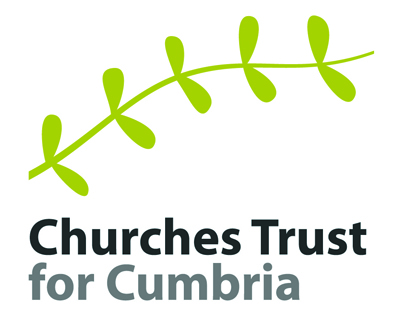 Objectives
Mirror
Where will your Church be in 5/10 years? 
Current Situation > Viable Future > Sustainability
What does a viable Church look like?
[Speaker Notes: Info on CTfC]
Sustainable Church?
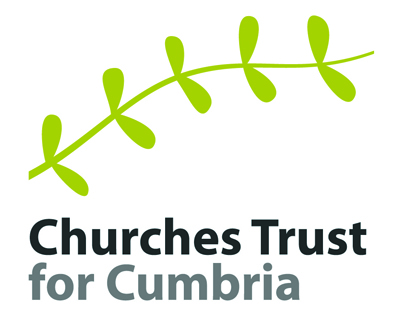 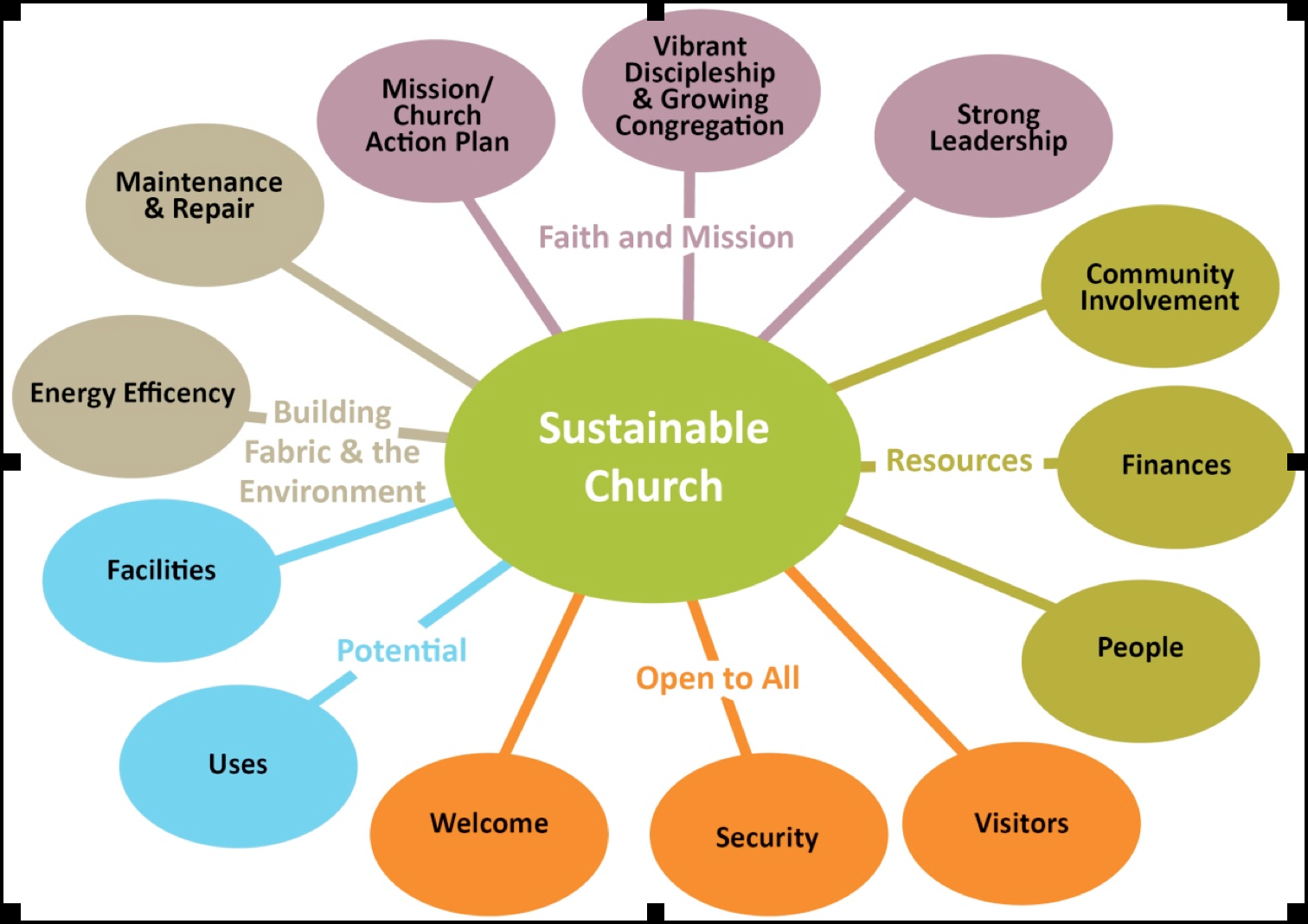 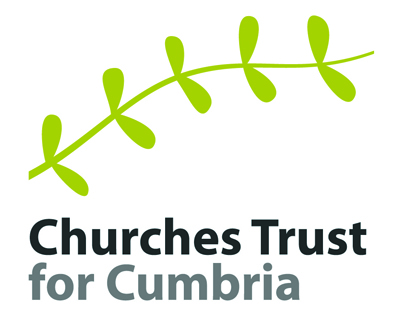 Survey Results – Summary Pilot/Full to date
High level of returns – 89 -100%
Methodology – Records/Accuracy
Factual evidence / self assessment
Attendance data
Reserves
Financial Confidence - sponsor
[Speaker Notes: Info on CTfC]
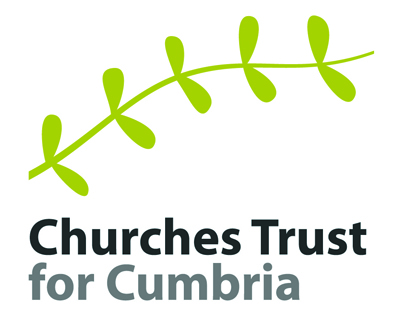 Survey Results – Summary Pilot/Full to date
Attendance over 10 years – C of E
23% lost 50% 
20% lost 30%
37% within 10% either way
11% gained 30%+
Context and conclusion?
Bob Jackson says…
[Speaker Notes: Info on CTfC]
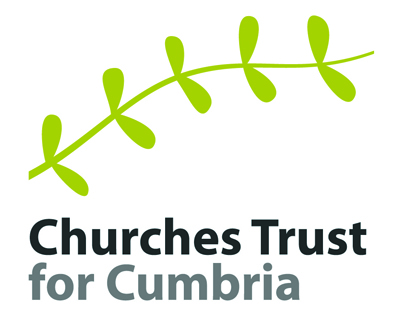 Survey Results – Summary Pilot/Full to date
12% Congregation Strong/Vibrant – 36%
16% MAP/Priorities/Strategy – 51%
19% Financial Confidence – 56% v worried
13% Volunteers – 48% v worried – PCC/Offices
29% Good Community Support – 43% (islands?)
41% Closed (36% Pilot)
24% Additional Uses to increase life/viability – 57%
66% look after building v well – 11% struggling
[Speaker Notes: Info on CTfC]
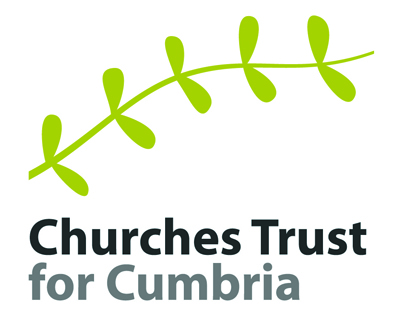 Survey Results – Summary Pilot/Full to date
Churches used once a week or less for worship only have issues
Age profile/support,  45% - 1 or less children 
Appetite for Welcome/Interpretation/Trail courses
Feedback is lack of money for QI works
Assessments on sustainability disturbing, but also..!
Mother/Toddler
Banner/Tea
Donations
Faith trail
Dialogue
[Speaker Notes: Info on CTfC]
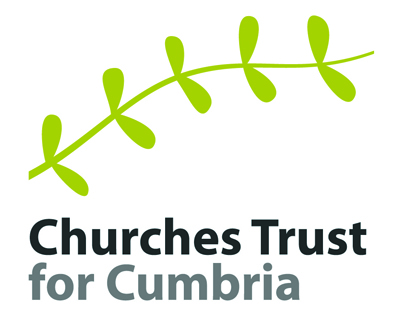 Challenges!
Plan/Pace/Structures
 Numbers – critical mass/age – children
 Leadership
 Volunteers
 Money
 Follow up support
 Community/Ecumenical Engagement
[Speaker Notes: Info on CTfC]
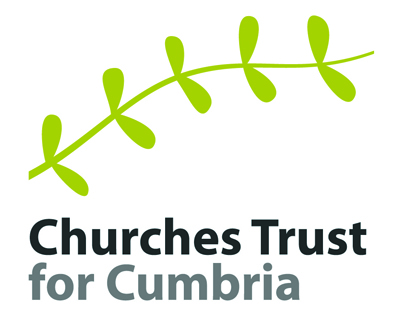 Historic Religious Buildings Alliance
Developing Sustainable Churches
September 2012
Members Day
Nigel Robson – Director
www.ctfc.org.uk
[Speaker Notes: Info on CTfC]